JavaScript
Занятие 6.
Функции
[Speaker Notes: Этот шаблон можно использовать как начальный файл для представления учебных материалов группе слушателей.

Разделы
Для добавления разделов щелкните слайд правой кнопкой мыши. Разделы позволяют упорядочить слайды и организовать совместную работу нескольких авторов.

Заметки
Используйте раздел заметок для размещения заметок докладчика или дополнительных сведений для аудитории. Во время воспроизведения презентации эти заметки отображаются в представлении презентации. 
Обращайте внимание на размер шрифта (важно обеспечить различимость при ослабленном зрении, видеосъемке и чтении с экрана)

Сочетаемые цвета 
Обратите особое внимание на графики, диаграммы и надписи. 
Учтите, что печать будет выполняться в черно-белом режиме или в оттенках серого. Выполните пробную печать, чтобы убедиться в сохранении разницы между цветами при печати в черно-белом режиме или в оттенках серого.

Диаграммы, таблицы и графики
Не усложняйте восприятие: по возможности используйте согласованные, простые стили и цвета.
Снабдите все диаграммы и таблицы подписями.]
Введение в JavaScript
Функции
Функция – это блок программного кода на языке JavaScript, который определяется один раз и может вызываться многократно. Функции могут иметь параметры, или аргументы, – локальные переменные, значения которых определяются при вызове функции. Функции часто используют свои аргументы для вычисления возвращае-мого значения, которое является значением выражения вызова функции. Если функция вызывается в контексте объекта, она называется методом, а сам объект передается ей в виде неявного аргумента. Вероятно, вы уже знакомы с концепцией функции, если встречались с такими понятиями, как подпрограмма и процедура.
В этом разделе мы сосредоточимся на определении и вызове собственных JavaScript-функций. Важно помнить, что JavaScript поддерживает некоторое количество встроенных функций, таких как eval() и parseInt() или метод sort() класса Array. В клиентском языке JavaScript определяются другие функции, например  document.write() и alert(). Встроенные JavaScripttфункции применяются точно так же, как и функции, определенные пользователем.
[Speaker Notes: Дайте краткий обзор презентации. Опишите главную суть презентации и обоснуйте ее важность.
Представьте каждую из основных тем.
Чтобы предоставить слушателям ориентир, можно можете повторять этот обзорный слайд в ходе презентации, выделяя тему, которая будет обсуждаться далее.]
Введение в JavaScript
Определение и вызов функций
Самый распространенный способ определения функции – использование инструк-ции function. Она состоит из ключевого слова function, за которым следуют:
• имя функции;
• заключенный в круглые скобки необязательный список имен параметров, разделенных запятыми;
• JavaScript-инструкции, составляющие тело функции, заключенные в фигурные скобки.
В примере ниже показаны определения некоторых функций. Хотя эти функции короткие и простые, они содержат все перечисленные здесь элементы. Обратите внимание: в функциях может быть определено различное количество аргументов, функции также могут содержать или не содержать инструкцию return. Инструкция return разбиралась ранее; она прекращает выполнение функции и возвращает значение указанного в ней выражения (если оно есть) вызывающей стороне; при отсутствии выражения инструкция возвращает значение undefined. Если функция не содержит инструкцию return, она просто выполняет все инструкции в своем теле и возвращает неопределенное значение (undefined).
Будучи один раз определенной, функция может вызываться с помощью оператора (). Как вы помните, скобки указываются после имени функции, а необязательный список значений (или выражений) аргументов указывается в скобках через запятую (фактически перед круглыми скобками может указываться любое JavaScript-выра-жение, которое возвращает значение-функцию).
[Speaker Notes: Дайте краткий обзор презентации. Опишите главную суть презентации и обоснуйте ее важность.
Представьте каждую из основных тем.
Чтобы предоставить слушателям ориентир, можно можете повторять этот обзорный слайд в ходе презентации, выделяя тему, которая будет обсуждаться далее.]
Введение в JavaScript
// Функция-обертка, иногда ее удобно использовать вместо document.write().
// В этой функции отсутствует инструкция return, поэтому она не возвращает 
// значение.
function print(msg)
{
    document.write(msg, "<br>");
}
// Функция, вычисляющая и возвращающая расстояние между двумя точками.
function distance(x1, y1, x2, y2)
{
    var dx = x2 - x1;
    var dy = y2 - y1;
    return Math.sqrt(dx*dx + dy*dy);
}
// Рекурсивная функция (вызывающая сама себя), вычисляющая факториалы.
// Вспомните, что x! – это произведение x и всех положительных целых чисел, 
// меньших х.
function factorial(x)
{
    if (x <= 1)
        return 1;
    return x * factorial(x-1);
}
[Speaker Notes: Дайте краткий обзор презентации. Опишите главную суть презентации и обоснуйте ее важность.
Представьте каждую из основных тем.
Чтобы предоставить слушателям ориентир, можно можете повторять этот обзорный слайд в ходе презентации, выделяя тему, которая будет обсуждаться далее.]
Введение в JavaScript
Функции, определенные в примере выше,могут быть вызваны следующим образом:
print("Привет, " + name);
print("Добро пожаловать на мою домашнюю страницу!");
total_dist = distance(0,0,2,1) + distance(2,1,3,5);
print("Вероятность этого равна: " + factorial(5)/factorial(13));
При вызове функции вычисляются все выражения, указанные между скобками, и полученные значения используются в качестве аргументов функции. Эти значения присваиваются параметрам, имена которых перечислены в определении функции, и функция работает с ними, ссылаясь на эти параметры по указанным именам. Обратите внимание: эти переменные-параметры определены, только пока выполняется функция; они не сохраняются после завершения ее работы (за одним важным исключением, которое описывается ниже).
JavaScript – язык с нестрогой типизацией, поэтому тип параметров функций указы-вать не требуется, и JavaScript не проверяет, соответствует ли тип данных требова-ниям функции. Если тип аргумента важен, вы можете проверить его самостоятель-но с помощью оператора typeof. Кроме того, JavaScript не проверяет, правильное ли количество параметров передано функции. Если аргументов больше, чем требу-ется функции, то дополнительные значения просто игнорируются. Если аргументов меньше, то отсутствующим присваивается значение undefined. Некоторые функции написаны так, что могут достаточно терпимо относиться к нехватке аргументов, другие ведут себя некорректно, если получают меньшее число аргументов, чем предполагалось.
[Speaker Notes: Дайте краткий обзор презентации. Опишите главную суть презентации и обоснуйте ее важность.
Представьте каждую из основных тем.
Чтобы предоставить слушателям ориентир, можно можете повторять этот обзорный слайд в ходе презентации, выделяя тему, которая будет обсуждаться далее.]
Введение в JavaScript
Далее мы познакомимся с приемом, позволяющим проверить, правильное ли коли-чество аргументов передано в функцию, и организовать доступ к этим аргументам по их порядковым номерам в списке аргументов, а не по именам.
Обратите внимание: в функции print() из примера нет инструкции return, поэтому она всегда возвращает значение undefined, и использовать ее в качестве части более сложного выражения не имеет смысла. А функции distance() и factorial() могут вызываться в более сложных выражениях, что было показано в предыдущих примерах.
[Speaker Notes: Дайте краткий обзор презентации. Опишите главную суть презентации и обоснуйте ее важность.
Представьте каждую из основных тем.
Чтобы предоставить слушателям ориентир, можно можете повторять этот обзорный слайд в ходе презентации, выделяя тему, которая будет обсуждаться далее.]
Введение в JavaScript
Вложенные функции
В JavaScript допускается вложение определений функций в другие функции.
Например:
function hypotenuse(a, b) {
    function square(x) { return x*x; }
    return Math.sqrt(square(a) + square(b));
}
Вложенные функции могут определяться только в коде функций верхнего уровня. Это значит, что определения функций не могут находиться, например, внутри циклов или условных инструкций. Обратите внимание: эти ограничения распространяются только на объявления функций с помощью инструкции function. Функциональные литералы (которые описываются далее) могут присутствовать внутри любых выражений.
[Speaker Notes: Дайте краткий обзор презентации. Опишите главную суть презентации и обоснуйте ее важность.
Представьте каждую из основных тем.
Чтобы предоставить слушателям ориентир, можно можете повторять этот обзорный слайд в ходе презентации, выделяя тему, которая будет обсуждаться далее.]
Введение в JavaScript
Функциональные литералы
JavaScript позволяет определять функции в виде функциональных литералов. Как изучили ранее, функциональный литерал – это выражение, определяющее неиме-нованную функцию. Синтаксис функционального литерала во многом напоминает синтаксис инструкции function, за исключением того, что он используется как выра-жение, а не как инструкция, и ему не требуется имя функции. Следующие две строки кода определяют две более или менее идентичные функции с помощью инструкции function и функционального литерала:
function f(x) { return x*x; }        // инструкция function
var f = function(x) { return x*x; }; // функциональный литерал
Функциональные литералы создают неименованные функции, но синтаксис допу-скает указание имени функции, что может пригодиться при написании рекурсивных функций, вызывающих самих себя. Например:
var f = function fact(x) { 
  if (x <= 1) return 1; else return x*fact(x-1); 
};
Эта строка кода определяет неименованную функцию и сохраняет ссылку на нее в переменной f. Она на самом деле не создает функцию с именем fact, но позволяет телу функции ссылаться с помощью этого имени на саму себя. Заметим, однако, что именованные функциональные литералы до версии JavaScript 1.5 работали не вполне корректно.
[Speaker Notes: Дайте краткий обзор презентации. Опишите главную суть презентации и обоснуйте ее важность.
Представьте каждую из основных тем.
Чтобы предоставить слушателям ориентир, можно можете повторять этот обзорный слайд в ходе презентации, выделяя тему, которая будет обсуждаться далее.]
Введение в JavaScript
Функциональные литералы создаются JavaScript-выражениями, а не инструкциями, и потому могут использоваться более гибко. Это особенно подходит для функций, которые вызываются только один раз и не должны иметь имени. Наприм., функция, определенная с помощью выражения функционального литерала, может быть сох-ранена в переменн., передана другой функции или даже вызвана непосредственно.
// Определить и сохранить функцию в переменной
f[0] = function(x) { return x*x; };
// Определить функцию; передать ее другой функции
a.sort(function(a,b){return a-b;});
// Определить и вызывать
var tensquared = (function(x) {return x*x;})(10);
[Speaker Notes: Дайте краткий обзор презентации. Опишите главную суть презентации и обоснуйте ее важность.
Представьте каждую из основных тем.
Чтобы предоставить слушателям ориентир, можно можете повторять этот обзорный слайд в ходе презентации, выделяя тему, которая будет обсуждаться далее.]
Введение в JavaScript
Именование функций
В качестве имени функции может использоваться любой допустимый JavaScript-идентификатор. Старайтесь выбирать функциям достаточно описательные, но не длинные имена. Искусство сохранения баланса между краткостью и информатив-ностью приходит с опытом. Правильно подобранные имена функций могут сущест-венно повысить удобочитаемость (а значит, и простоту сопровождения) ваших программ.
Чаще всего в качестве имен функций выбираются глаголы или фразы, начинающи-еся с глаголов. По общепринятому соглашению имена функций начинаются со строчной буквы. Если имя состоит из нескольких слов, в соответствии с одним из соглашений они отделяются друг от друга символом подчеркивания, примерно так: like_this(), по другому соглашению все слова, кроме первого, начинаются с пропис-ной буквы, примерно так: likeThis(). Имена функций, которые, как пред-полагается, реализуют внутреннюю, скрытую от посторонних глаз функциональ-ность, иногда начинаются с символа подчеркивания.
В некоторых стилях программирования или в четко определенных программных платформах бывает полезно давать наиболее часто используемым функциям очень короткие имена. Примером может служить платформа Prototype клиентского языка JavaScript (http://prototype.conio.net), в которую весьма элегантно вписалась функция с именем $() (да-да, просто знак доллара) в качестве замены сложному для набора с клавиатуры имени document.getElementById().
[Speaker Notes: Дайте краткий обзор презентации. Опишите главную суть презентации и обоснуйте ее важность.
Представьте каждую из основных тем.
Чтобы предоставить слушателям ориентир, можно можете повторять этот обзорный слайд в ходе презентации, выделяя тему, которая будет обсуждаться далее.]
Введение в JavaScript
Аргументы функций
Функции в JavaScript могут вызываться с произвольным числом аргументов незави-симо от того, сколько аргументов указано в определении именованной функции. Поскольку функции являются слабо типизированными, отсутствует возможность задавать типы входных аргументов, в связи с чем считается допустимым переда-вать значения любых типов любым функциям. Все эти вопросы обсуждаются в следующих подразделах.
[Speaker Notes: Дайте краткий обзор презентации. Опишите главную суть презентации и обоснуйте ее важность.
Представьте каждую из основных тем.
Чтобы предоставить слушателям ориентир, можно можете повторять этот обзорный слайд в ходе презентации, выделяя тему, которая будет обсуждаться далее.]
Введение в JavaScript
Необязательные аргументы
Когда функция вызывается с меньшим количеством аргументов, чем описывается в определении, недостающие аргументы получают значение undefined. Иногда быва-ет удобным учесть необязательность некоторых аргументов – тех, которые могут быть опущены при вызове функции. В этом случае желательно предусмотреть воз-можность присваивания по умолчанию достаточно разумных значений аргументам, которые были опущены (или переданы со значением null). Например:
// Добавить в массив a перечислимые имена свойств объекта o и 
// вернуть массив a. Если массив a не указан или равен null, 
// создать и вернуть новый массив a 
function copyPropertyNamesToArray(o, /* необязательный */ a) {
    if (!a) a = []; // Если массив не определен или получено 
                   // значение null,создать новый пустой массив a 
    for(var property in o) a.push(property);
    return a;
}
Когда функция определена таким образом, появляются более широкие возможнос-ти обращения к ней:
// Получить имена свойств объектов o и p
var a = copyPropertyNamesToArray(o); // Получить свойства объекта o 
                                     // в виде нового массива
copyPropertyNamesToArray(p,a);     // добавить к массиву свойства объекта p
[Speaker Notes: Дайте краткий обзор презентации. Опишите главную суть презентации и обоснуйте ее важность.
Представьте каждую из основных тем.
Чтобы предоставить слушателям ориентир, можно можете повторять этот обзорный слайд в ходе презентации, выделяя тему, которая будет обсуждаться далее.]
Введение в JavaScript
Вместо инструкции if в первой строке этой функции можно использовать оператор || следующим образом:
a = a || [];
Ранее уже говорилось, что оператор || возвращает первый аргумент, если он равен true или преобразуется в логическое значение true. В противном случае возвраща-ется второй аргумент. В данном случае он вернет a, если переменная a определена и не содержит значение null даже в том случае, если a – это пустой массив. В противном случае он вернет новый пустой массив.
Обратите внимание: при объявлении функций необязательные аргументы должны завершать список аргументов, чтобы их можно было опустить. Программист, который будет писать обращение к вашей функции, не сможет передать второй аргумент и при этом опустить первый. В этом случае он вынужден будет явно передать в первом аргументе значение undefined или null.
[Speaker Notes: Дайте краткий обзор презентации. Опишите главную суть презентации и обоснуйте ее важность.
Представьте каждую из основных тем.
Чтобы предоставить слушателям ориентир, можно можете повторять этот обзорный слайд в ходе презентации, выделяя тему, которая будет обсуждаться далее.]
Введение в JavaScript
Функции как данные
Самые важные особенности функций заключаются в том, что они могут определя-ться и вызываться, что было показано в предыдущем разделе. Определение и вызов функций – это синтаксические средства JavaScript и большинства других языков программирования. Однако в JavaScript функции – это не только синтакси-ческие конструкции, но и данные, а это означает, что они могут присваиваться переменным, храниться в свойствах объектов или элементах массивов, передава-ться как аргументы функциями и т. д.
Чтобы понять, как в JavaScript функции могут быть одновременно синтаксическими конструкциями и данными, рассмотрим следующее определение функции:
function square(x) { return x*x; }
Это определение создает новый объект функции и присваивает его переменной square. Имя функции действительно нематериально – это просто имя переменной, содержащей функцию. Функция может быть присвоена другой переменной, и при этом работать так же, как и раньше:
var a = square(4); // a содержит число 16
var b = square; // b теперь ссылает. на ту же функц.,что и square
var c = b(5);      // c содержит число 25
[Speaker Notes: Дайте краткий обзор презентации. Опишите главную суть презентации и обоснуйте ее важность.
Представьте каждую из основных тем.
Чтобы предоставить слушателям ориентир, можно можете повторять этот обзорный слайд в ходе презентации, выделяя тему, которая будет обсуждаться далее.]
Введение в JavaScript
Функции могут быть также присвоены не только глобальным переменным, но и свойствам объектов. В этом случае их называют методами:
var o = new Object;
o.square = function(x) { return x*x; }; // функциональный литерал
y = o.square(16);                       // y равно 256
У функций даже не обязательно должны быть имена, например в случае присваивании их элементам массива:
var a = new Array(3);
a[0] = function(x) { return x*x; } 
a[1] = 20;
a[2] = a[0](a[1]); // a[2] содержит 400
Синтаксис вызова функции в последнем примере выглядит необычно, однако
это вполне допустимый вариант применения оператора () в JavaScript!
В примере ниже подробно показано, что можно делать, когда функции выступают в качестве данных. Этот пример демонстрирует, каким образом функции могут пере-даваться другим функциям.Хотя пример может показаться вам несколько сложным, комментарии объясняют, что происходит, и он вполне достоин тщательного изучения.

Пример: Использование функций как данных
[Speaker Notes: Дайте краткий обзор презентации. Опишите главную суть презентации и обоснуйте ее важность.
Представьте каждую из основных тем.
Чтобы предоставить слушателям ориентир, можно можете повторять этот обзорный слайд в ходе презентации, выделяя тему, которая будет обсуждаться далее.]
Введение в JavaScript
// Здесь определяются несколько простых функций
function add(x,y) { return x + y; }
function subtract(x,y) { return x - y; }
function multiply(x,y) { return x * y; }
function divide(x,y) { return x / y; }
// Эта функция принимает одну из вышеприведенных функций
// в качестве аргумента и вызывает ее для двух операндов
function operate(operator, operand1, operand2)
{
    return operator(operand1, operand2);
}
// Вот так можно вызвать эту функцию для вычисления значения выражения 
// (2+3) + (4*5):
var i = operate(add, operate(add, 2, 3), operate(multiply, 4, 5));
// Ради примера, мы реализуем эти функции снова, на этот раз с помощью
// функциональных литералов внутри литерала объекта.
var operators = {
    add:      function(x,y) { return x+y; },
    subtract: function(x,y) { return xxy; },
    multiply: function(x,y) { return x*y; },
    divide:   function(x,y) { return x/y; },
    pow:      Math.pow // Для предопределенных функций это тоже работает
};
[Speaker Notes: Дайте краткий обзор презентации. Опишите главную суть презентации и обоснуйте ее важность.
Представьте каждую из основных тем.
Чтобы предоставить слушателям ориентир, можно можете повторять этот обзорный слайд в ходе презентации, выделяя тему, которая будет обсуждаться далее.]
Введение в JavaScript
// Эта функция принимает имя оператора, отыскивает оператор в объекте, 
// а затем вызывает его для переданных операндов. Обратите внимание  
// на синтаксис вызова функции оператора.
function operate2(op_name, operand1, operand2)
{
    if (typeof operators[op_name] == "function")
        return operators[op_name](operand1, operand2);
    else throw "неизвестный оператор";
}
// Вот так мы можем вызвать эту функцию для вычисления значения
// ("hello" + " " + "world"):
var j = operate2("add", "hello", operate2("add", " ", "world"))
// Используем предопределенную функцию Math.pow():
var k = operate2("pow", 10, 2)

Если предыдущий пример не убедил вас в удобстве передачи функций в качестве аргументов другим функциям и других способов использования функций как значений, обратите внимание на функцию Array.sort(). Она сортирует элементы массива. Существует много возможных порядков сортировки (числовой, алфавитный, по датам, по возрастанию, по убыванию и т. д.), поэтому функция sort() принимает в качестве необязательного аргумента другую функцию, которая сообщает о том, как выполнять сортировку. Эта функция делает простую работу – получает два элемента массива, сравнивает их, а затем возвращает результат, указывающий, какой из элементов должен быть первым. Этот аргумент функции делает метод Array.sort() совершенно универсальным и бесконечно гибким – он может сортировать любой тип данных в любом мыслимом порядке!
[Speaker Notes: Дайте краткий обзор презентации. Опишите главную суть презентации и обоснуйте ее важность.
Представьте каждую из основных тем.
Чтобы предоставить слушателям ориентир, можно можете повторять этот обзорный слайд в ходе презентации, выделяя тему, которая будет обсуждаться далее.]
Введение в JavaScript
Функции как методы
Метод – это не что иное, как функция, которая хранится в свойстве объекта и вызы-вается посредством этого объекта. Не забывайте, что функции – это всего лишь значения данных, а в именах, с которыми они определены, нет ничего необычного. Поэтому функции могут присваиваться любым переменным, равно как и свойствам объектов. Например, если имеется функция f и объект o, вполне возможно так определить метод с именем m:
o.m = f;

Определив в объекте o метод m(), к нему можно обратиться следующим образом:
o.m();

Или, если метод m() ожидает получить два аргумента:
o.m(x, x+2);

Методы обладают одним очень важным свойством: объект, посредством которого вызывается метод, становится значением ключевого слова this в теле метода. То есть когда вызывается метод o.m(), в теле метода можно получить доступ кобъекту o с помощью ключевого слова this. Это утверждение демонстрируется в следующем примере:
[Speaker Notes: Дайте краткий обзор презентации. Опишите главную суть презентации и обоснуйте ее важность.
Представьте каждую из основных тем.
Чтобы предоставить слушателям ориентир, можно можете повторять этот обзорный слайд в ходе презентации, выделяя тему, которая будет обсуждаться далее.]
Введение в JavaScript
var calculator = {          // Литерал объекта
    operand1: 1,
    operand2: 1,
    compute: function( ) {
        this.result = this.operand1 + this.operand2;
    }
};
calculator.compute();       // Сколько будет 1+1?
print(calculator.result);   // Выводит результат
Ключевое слово this играет очень важную роль. Любая функция, вызываемая как метод, получает в свое распоряжение дополнительный неявный аргумент – объект, посредством которого эта функция была вызвана. Как правило, методы выполняют некоторые действия над этим объектом, таким образом, синтаксис вызова методов наглядно отражает тот факт, что функция оперирует объектом.
Сравните следующие две строки программы:
rect.setSize(width, height);
setRectSize(rect, width, height);
Гипотетически функции, вызывающиеся в этих двух строках, могут производить абсолютно идентичные действия над объектом rect (гипотетическим), но синтаксис вызова метода в первой строке более наглядно демонстрирует, что в центре внимания находится объект rect. (Если первая строка не показалась вам более естественной, это означает, что у вас еще нет опыта объектно-ориентированного программирования.)
[Speaker Notes: Дайте краткий обзор презентации. Опишите главную суть презентации и обоснуйте ее важность.
Представьте каждую из основных тем.
Чтобы предоставить слушателям ориентир, можно можете повторять этот обзорный слайд в ходе презентации, выделяя тему, которая будет обсуждаться далее.]
Введение в JavaScript
Когда функция вызывается как функция, а не как метод, ключевое слово this ссыла-ется на глобальный объект. Самое странное, что это верно даже для функций (если они вызываются как функции), вложенных в методы, которые в свою очередь вызы-ваются как методы. Ключевое слово this имеет одно значение в объемлющей функ-ции и ссылается на глобальный объект в теле вложенной функции (что интуитивно совершенно не очевидно).
Обратите внимание: this – это именно ключевое слово, а не имя переменной или свойства. Синтаксис JavaScript не допускает возможность присваивания значений элементу this.

Функция-конструктор
Конструктор – это функция, которая выполняет инициализацию свойств объекта и предназначена для использования совместно с инструкцией new. Подробное описание конструкторов приводится ниже. Однако коротко можно отметить, что инструкция new создает новый объект Function, после чего вызывает функцию-конструктор, передавая ей вновь созданный объект в качестве значения ключевого слова this.
[Speaker Notes: Дайте краткий обзор презентации. Опишите главную суть презентации и обоснуйте ее важность.
Представьте каждую из основных тем.
Чтобы предоставить слушателям ориентир, можно можете повторять этот обзорный слайд в ходе презентации, выделяя тему, которая будет обсуждаться далее.]
Введение в JavaScript
Свойства и методы функций
Мы видели, что в JavaScript-программах функции могут использоваться как значе-ния. Инструкция typeof возвращает для функций строку "function", однако в действи-тельности функции в JavaScript – это особого рода объекты. А раз функции явля-ются объектами, то они имеют свойства и методы – так же как, например, объекты RegExp и Date. 
Свойство length
Как мы видели, в теле функции свойство length массива arguments определяет количество аргументов, переданных этой функции. Однако свойство length самой функции имеет другой смысл. Это доступное только для чтения свойство возвра-щает количество аргументов, которое функция ожидает получить, т. е. объявленных в ее списке параметров. Вспомним, что функция может вызываться с любым коли-чеством аргументов, которые могут быть извлечены через массив arguments, независимо от того, сколько их объявлено. Свойство length объекта Function в точ-ности определяет, сколько объявленных параметров имеется у функции. Обратите внимание: в отличие от свойства arguments.length, указанное свойство length доступно как внутри, так и вне тела функции.
В следующем фрагменте определяется функция с именем check(), получающая массив аргументов от другой функции. Она сравнивает свойство arguments.length со свойством Function.length (доступным как arguments.callee.length) и проверяет, передано ли функции столько аргументов, сколько она ожидает. Если это не так, генерируется исключение. За функцией check() следует тестовая функция f(), демонстрирующая порядок вызова функции check():
[Speaker Notes: Дайте краткий обзор презентации. Опишите главную суть презентации и обоснуйте ее важность.
Представьте каждую из основных тем.
Чтобы предоставить слушателям ориентир, можно можете повторять этот обзорный слайд в ходе презентации, выделяя тему, которая будет обсуждаться далее.]
Введение в JavaScript
function check(args) {
    var actual = args.length;          // Фактическое число аргументов
    var expected = args.callee.length; // Ожидаемое число аргументов
    if (actual != expected) {          // Если числа не совпадают, 
                                       // генерируется исключение
        throw new Error("неверное число аргументов: ожидается: " +
        expected + "; фактически передано " + actual);
    }
}
function f(x, y, z) {
    // Проверяем, соответствует ли ожидаемому фактическое количество 
    // аргументов. Если не соответствует, генерируем исключение
    check(arguments);
    // Теперь выполняем оставшуюся часть функции обычным образом
    return x + y + z;
}

Свойство prototype
Любая функция имеет свойство prototype, ссылающееся на предопределенный объект-прототип. Этот объект, который вступает в игру, когда функция используется в качестве конструктора с оператором new, играет важную роль в процессе определения новых типов объектов. Мы подробно изучим свойство prototype далее.
[Speaker Notes: Дайте краткий обзор презентации. Опишите главную суть презентации и обоснуйте ее важность.
Представьте каждую из основных тем.
Чтобы предоставить слушателям ориентир, можно можете повторять этот обзорный слайд в ходе презентации, выделяя тему, которая будет обсуждаться далее.]
Введение в JavaScript
Определение собственных свойств функций
Когда функции требуется переменная, значение которой должно сохраняться между ее вызовами, часто оказывается удобным использовать свойство объекта Function, позволяющее не занимать пространство имен определениями глобальных переменных. Предположим, что надо написать функцию, возвращающую уникальный идентификатор при каждом своем вызове. Функция никогда не должна возвращать одно и то же значение дважды. Чтобы обеспечить это, функция запоминает последнее возвращенное значение, и эта информация сохраняется между ее вызовами. Хотя указанная информация может храниться в глобальной переменной, в этом нет никакой необходимости, и лучше сохранять ее в свойстве объекта Function, т. к. эта информация используется только самой функцией. Вот пример функции, которая возвращает уникальное целое значение при каждом вызове:
// Создаем и инициализируем "статическую" переменную. Объявления 
// функций обрабатываются до исполнения кода, поэтому мы действительно 
// можем выполнить это присваивание до объявления функции
uniqueInteger.counter = 0;
// Сама функция. Она возвращает разные значения при каждом
// вызове и использует собственное "статическое" свойство 
// для отслеживания последнего возвращенного значения.
function uniqueInteger() {
    // Наращиваем и возвращаем значение "статической" переменной
    return uniqueInteger.counter++;
}
[Speaker Notes: Дайте краткий обзор презентации. Опишите главную суть презентации и обоснуйте ее важность.
Представьте каждую из основных тем.
Чтобы предоставить слушателям ориентир, можно можете повторять этот обзорный слайд в ходе презентации, выделяя тему, которая будет обсуждаться далее.]
Введение в JavaScript
Методы apply и call()
В ECMAScript есть два метода, определенные для всех функций, – call() и apply(). Эти методы позволяют вызывать функцию так, будто она является методом некоторого объекта. Первый аргумент методов call() и apply() – это объект, для которого выполняется функция; этот аргумент становится значением ключевого слова this в теле функции. Все оставшиеся аргументы call() – это значения, передаваемые вызываемой функции. Так, чтобы передать функции f() два числа и вызвать ее как метод объекта o, можно использовать следующий прием:
f.call(o, 1, 2);
Это аналогично следующим строкам программы:
o.m = f;
o.m(1,2);
delete o.m;
Метод apply() похож на метод call(), за исключением того, что передаваемые функции аргументы задаются в виде массива:
f.apply(o, [1,2]);
Например, чтобы найти наибольшее число в массиве чисел, можно вызвать метод apply() для передачи элементов массива функции Math.max():
var biggest = Math.max.apply(null, array_of_numbers);
[Speaker Notes: Дайте краткий обзор презентации. Опишите главную суть презентации и обоснуйте ее важность.
Представьте каждую из основных тем.
Чтобы предоставить слушателям ориентир, можно можете повторять этот обзорный слайд в ходе презентации, выделяя тему, которая будет обсуждаться далее.]
Введение в JavaScript
Практические примеры функций
В этом разделе приводятся примеры нескольких функций для работы с объектами и массивами, имеющие практическую ценность. Пример ниже содержит функции для работы с объектами.
Пример: Функции для работы с объектами
// Возвращает массив, содерж. имена перечислимых св-в объекта "o"
function getPropertyNames(/* объект */o) {
    var r = [];
    for(name in o) r.push(name);
    return r;
}
// Копирует перечислимые свойства объекта "from" в объект "to".
// Если аргумент "to" равен null, создается новый объект. 
// Функция возвращает объект "to" или вновь созданный объект.
function copyProperties(/* объект */ from, /* необязательный объект */ to) {
    if (!to) to = {};
    for(p in from) to[p] = from[p];
    return to;
}
[Speaker Notes: Дайте краткий обзор презентации. Опишите главную суть презентации и обоснуйте ее важность.
Представьте каждую из основных тем.
Чтобы предоставить слушателям ориентир, можно можете повторять этот обзорный слайд в ходе презентации, выделяя тему, которая будет обсуждаться далее.]
Введение в JavaScript
// Копирует перечислимые свойства объекта "from" в объект "to",
// но только те, которые еще не определены в объекте "to".
// Это может оказаться необходимым, когда объект "from" содержит
// значения по умолчанию, которые необходимо скопировать в свойства,  
// если они еще не были определены в объекте "to".
function copyUndefinedProperties(/* объект */ from, /* объект */ to) {
    for(p in from) {
        if (!p in to) to[p] = from[p];
    }
}
[Speaker Notes: Дайте краткий обзор презентации. Опишите главную суть презентации и обоснуйте ее важность.
Представьте каждую из основных тем.
Чтобы предоставить слушателям ориентир, можно можете повторять этот обзорный слайд в ходе презентации, выделяя тему, которая будет обсуждаться далее.]
Введение в JavaScript
Пример: Функции для работы с массивами
// Передать каждый элемент массива "a" заданной функции проверки.
// Вернуть массив, хранящий только те элементы, для которых
// функция проверки вернула значение true
function filterArray(/* массив */ a, /* функция пров-ки*/ predicate) {
    var results = [];
    var length = a.length; // На случай, если функция проверки изменит
    for(var i = 0; i < length; i++) {              // свойство length!
        var element = a[i];
        if (predicate(element)) results.push(element);
    }
    return results;
}
// Возвращает массив значений, которые являются результатом передачи
// каждого элемента массива функции "f"
function mapArray(/* массив */a, /* функция */ f) {
    var r = [];            // результаты
    var length = a.length; // На случай, если f изменит св-во length!
    for(var i = 0; i < length; i++) r[i] = f(a[i]);
    return r;
}
[Speaker Notes: Дайте краткий обзор презентации. Опишите главную суть презентации и обоснуйте ее важность.
Представьте каждую из основных тем.
Чтобы предоставить слушателям ориентир, можно можете повторять этот обзорный слайд в ходе презентации, выделяя тему, которая будет обсуждаться далее.]
Введение в JavaScript
Наконец, функции из примера ниже предназначены для работы с функциями. Фак-тически они используют и возвращают вложенные функции. Вложенные функции возвращаются способом, получившим некогда название «замыкание». Замыкания, которые могут оказаться сложными для понимания, рассматрив. в след. разделе.
Пример: Функции для работы с функциями
// Возвращает самостоятельную функцию, которая в свою очередь вызывает 
// функцию "f" как метод объекта "o". Эта функция может использов., 
// когда возникает необходимость передать в функцию метод.
// Если не связать метод с объектом, ассоциац.будет утрачена, и метод, 
// переданный функции, будет вызван как обычная функция.
function bindMethod(/* объект */ o, /* функция */ f) {
    return function() { return f.apply(o, arguments) }
}
[Speaker Notes: Дайте краткий обзор презентации. Опишите главную суть презентации и обоснуйте ее важность.
Представьте каждую из основных тем.
Чтобы предоставить слушателям ориентир, можно можете повторять этот обзорный слайд в ходе презентации, выделяя тему, которая будет обсуждаться далее.]
Введение в JavaScript
// Возвращает самостоятельную функцию, которая в свою очередь вызывает 
// функцию "f" с заданными аргументами и добавляет дополнительные 
// аргументы, передаваемые возвращаемой функции. 
// (Этот прием иногда называется "currying".)
function bindArguments(/* функция */ f /*, начальн. аргументы... */) {
    var boundArgs = arguments;
    return function() {
        // Создать массив аргументов. Он будет начинат. с аргументов,
        // определенных ранее, и заканчив.аргументами, переданн.сейчас
        var args = [];
        for(var i = 1; i < boundArgs.length; i++) 
            args.push(boundArgs[i]);
        for(var i = 0; i < arguments.length; i++) 
            args.push(arguments[i]);
        // Теперь вызвать функцию с новым списком аргументов
        return f.apply(this, args);
    }
}
[Speaker Notes: Дайте краткий обзор презентации. Опишите главную суть презентации и обоснуйте ее важность.
Представьте каждую из основных тем.
Чтобы предоставить слушателям ориентир, можно можете повторять этот обзорный слайд в ходе презентации, выделяя тему, которая будет обсуждаться далее.]
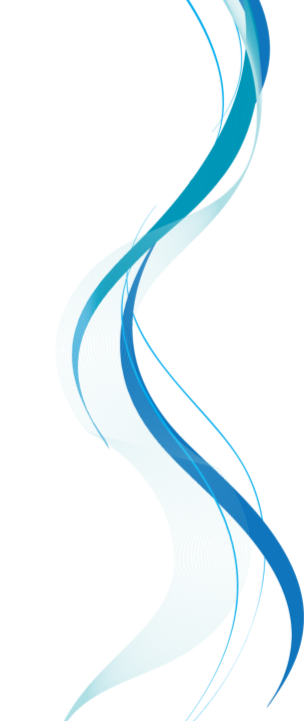 Домашнее задание 1
Написать JavaScript программы:
1. Функция заполнения объекта oneYear свойства-ми-месяцами (January, February, March…) со значениями – номерами месяца. Названия месяцев брать из массива. Подсказка: oneYear[mon[i]]
2. Функция вывода на страницу N <div> блоков шириной i*50 пикселей с чередующимся желтым/синим фоном. В каждый блок вставить надпись «Ширина = » i*50.
3. Функция, имеющая встроенную функцию вычисления площади круга, вычисляющая площади N кругов радиусом i*40. Добавить функцию вычисления площади квадрата для N квадратов, присвоить ее переменной и вывести результат обеих функций.